ЗАГАДКИ
детям
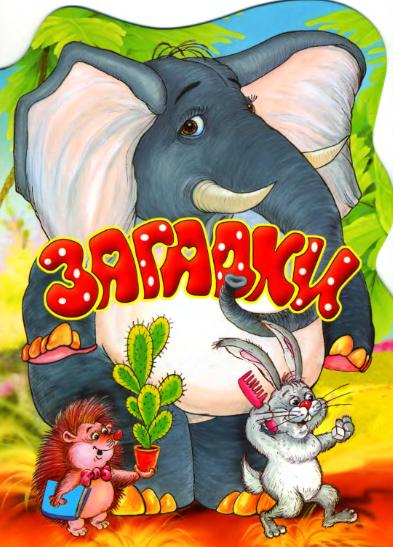 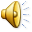 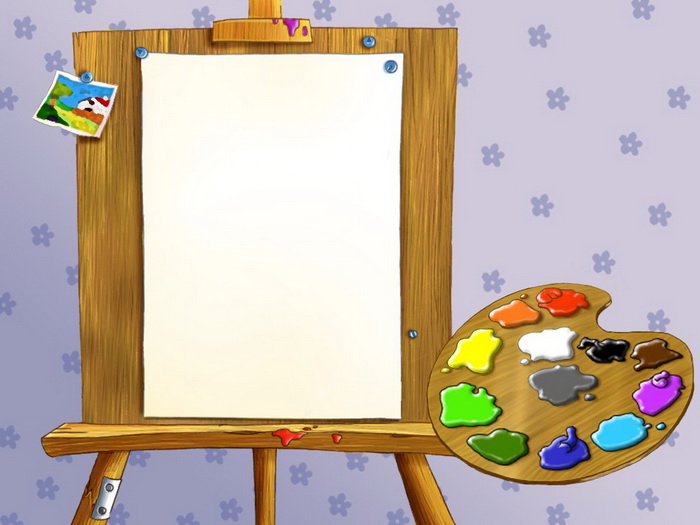 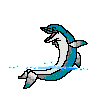 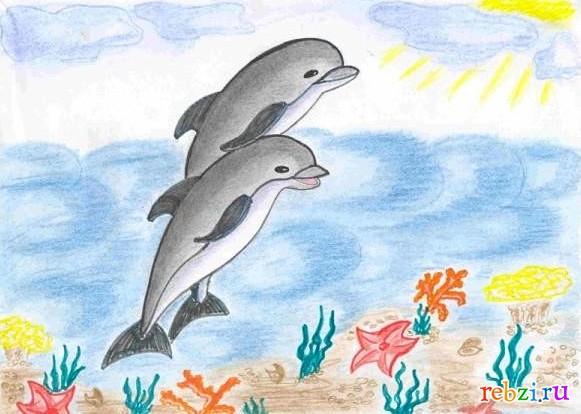 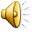 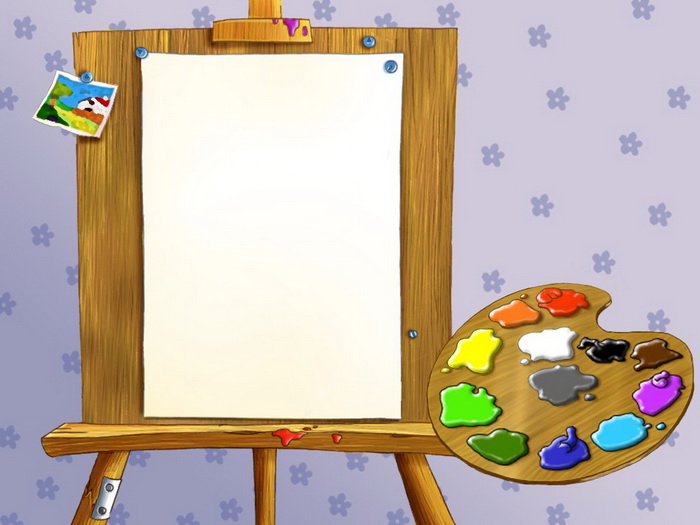 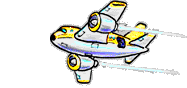 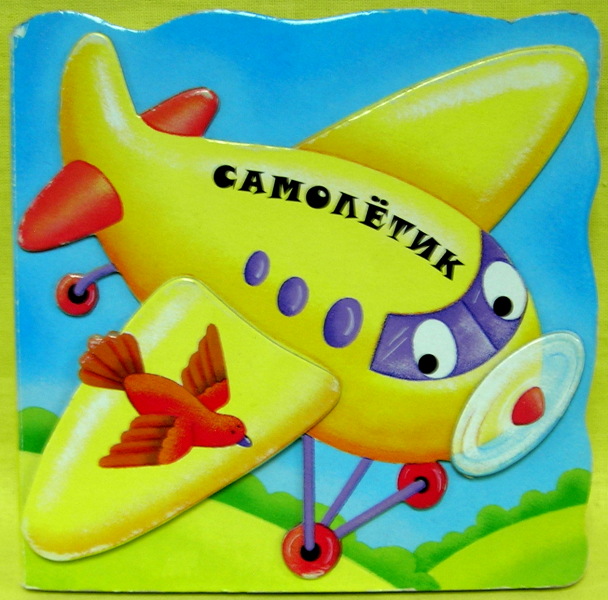 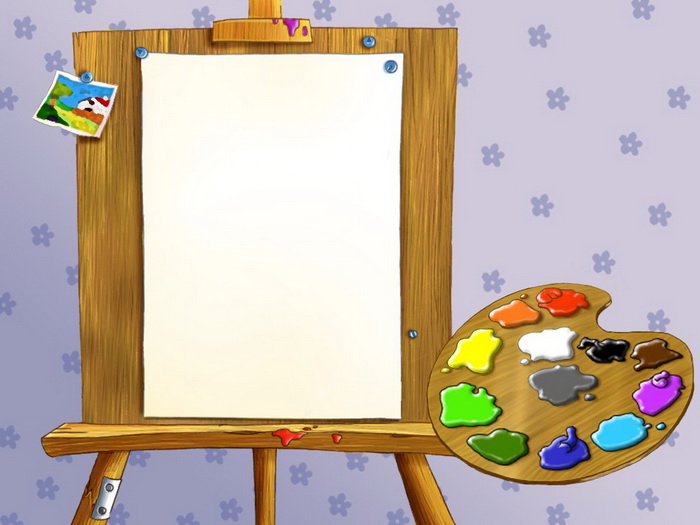 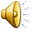 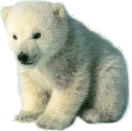 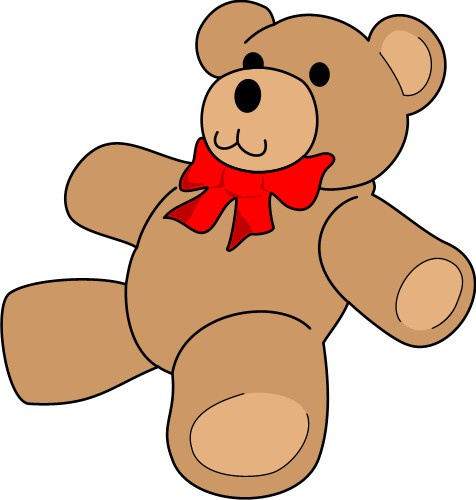 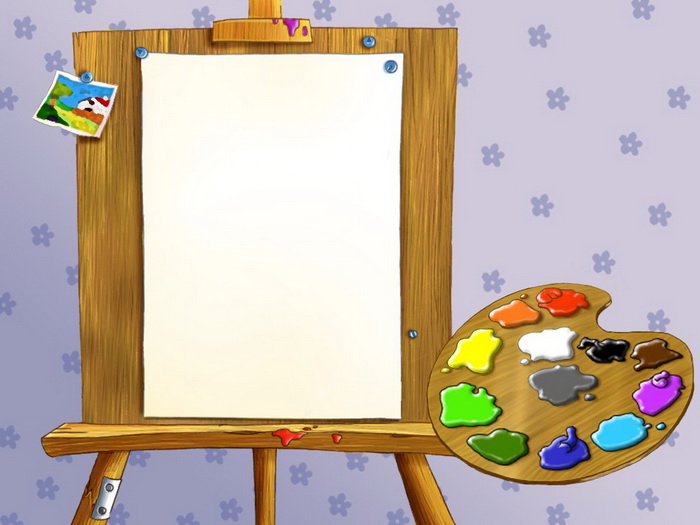 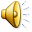 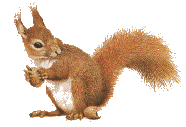 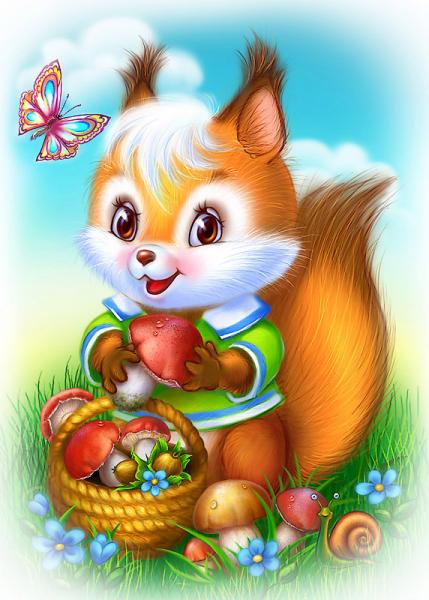 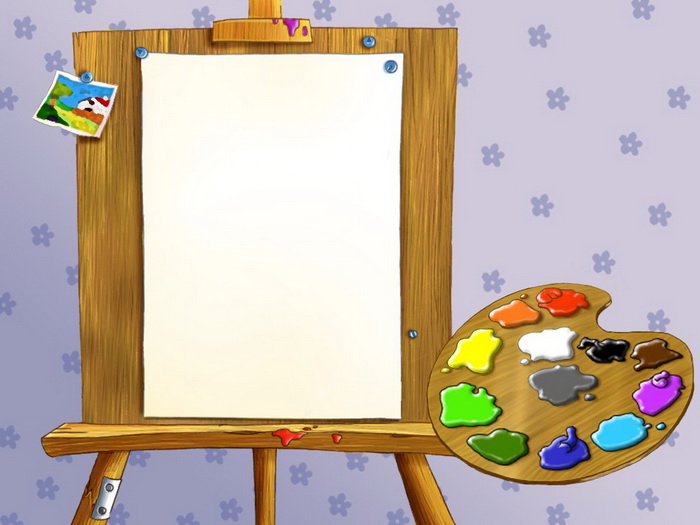 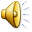 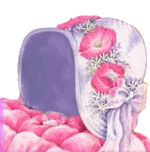 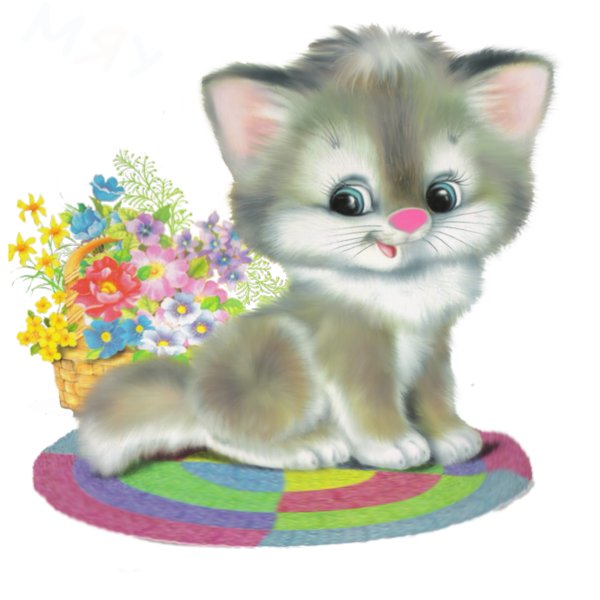 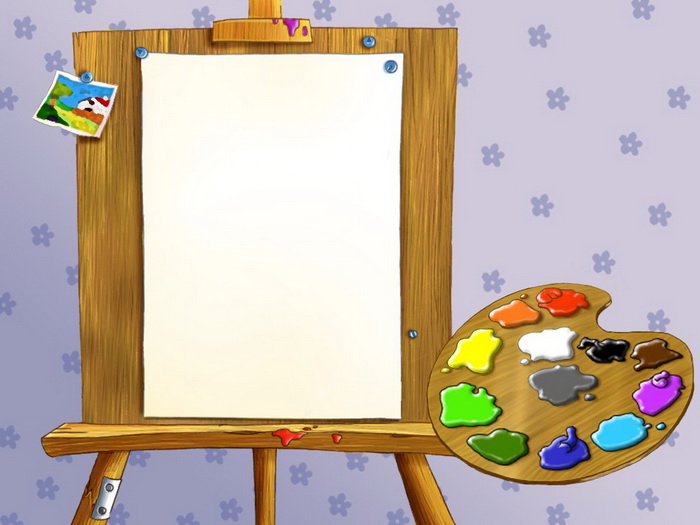 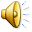 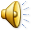 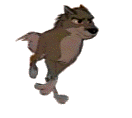 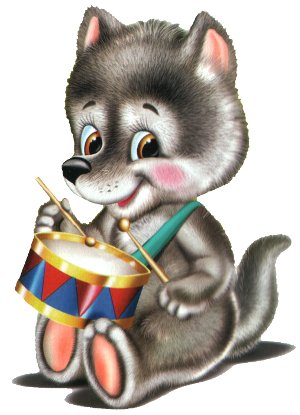 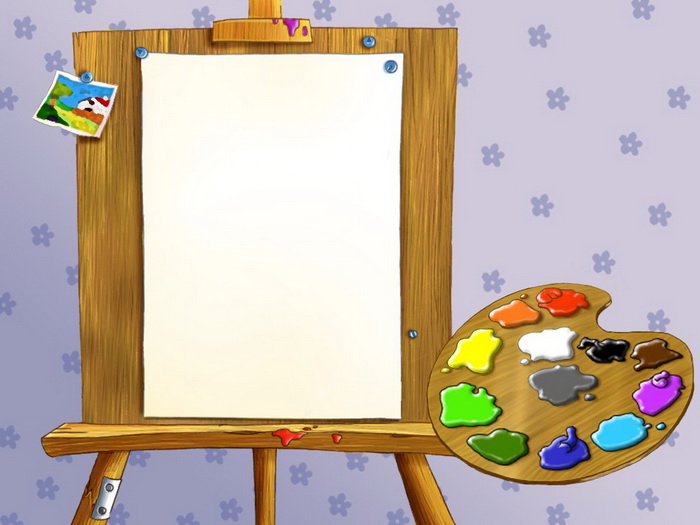 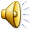 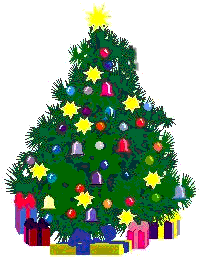 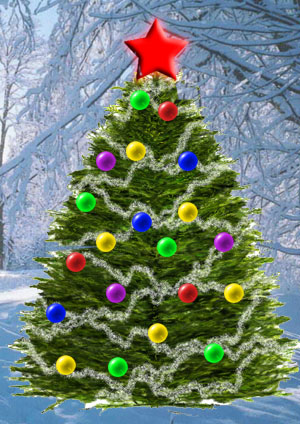 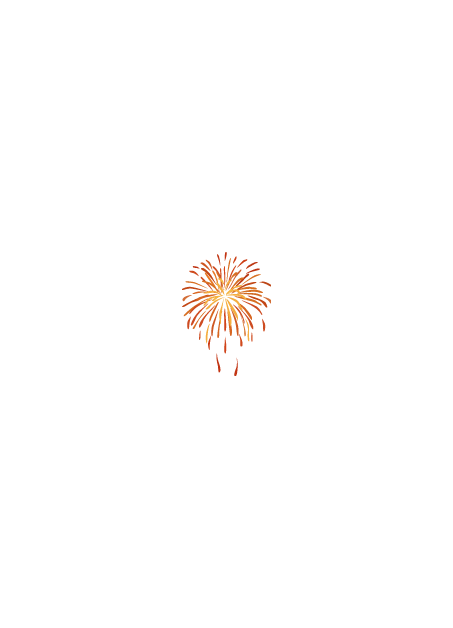 КОНЕЦ
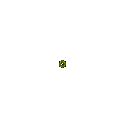 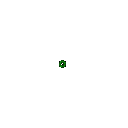